Kapittel 5, oppgave 3
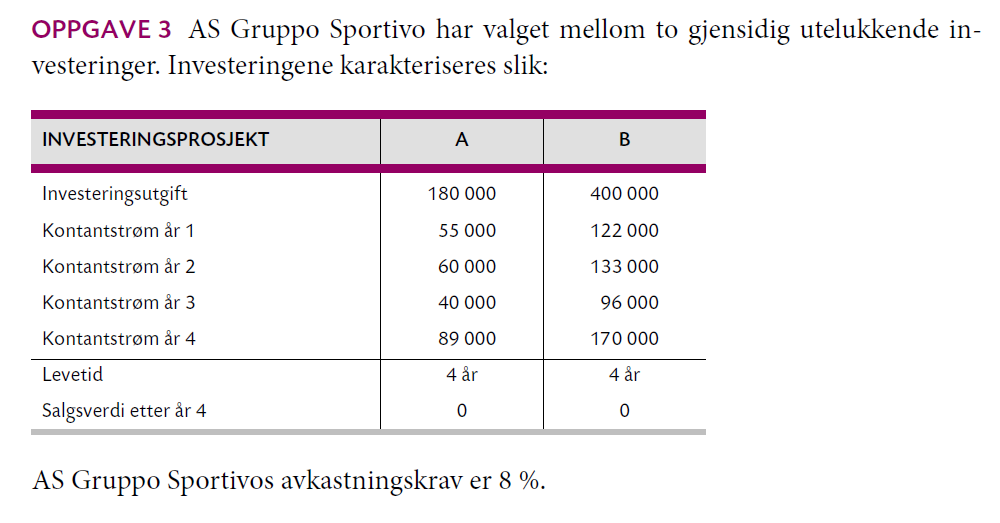 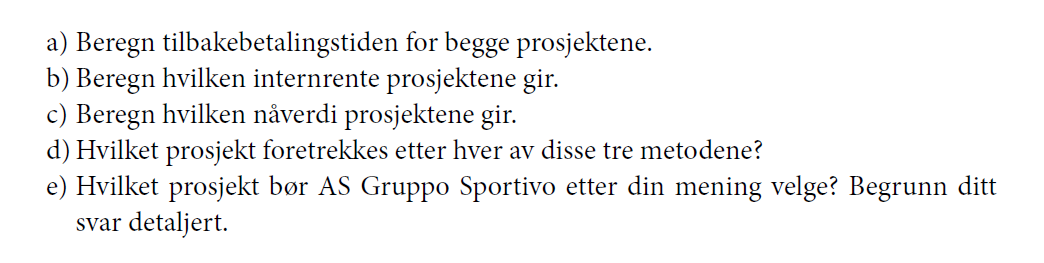 Kapittel 5, oppgave 6
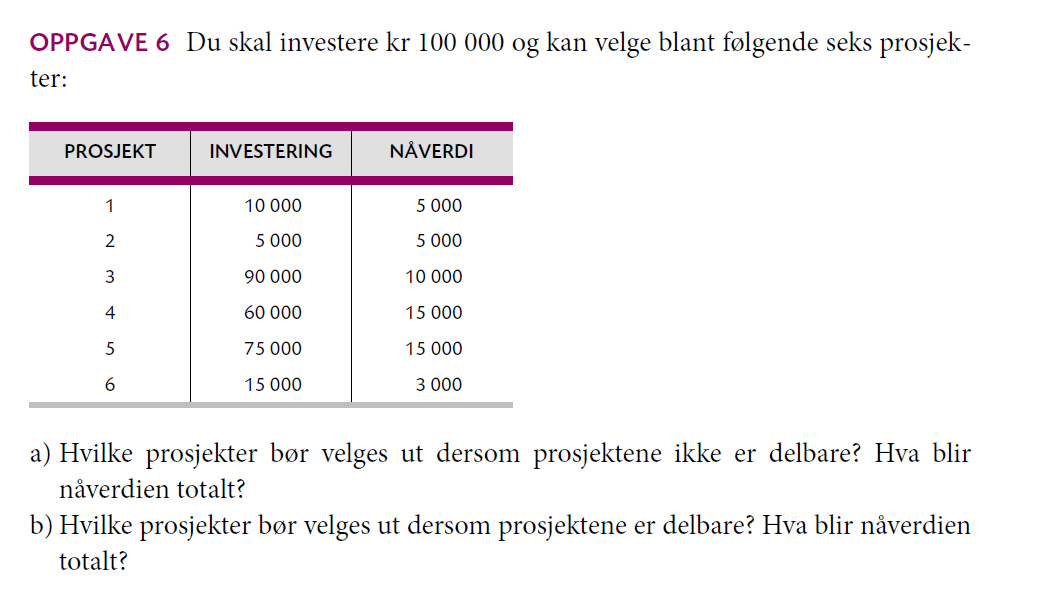